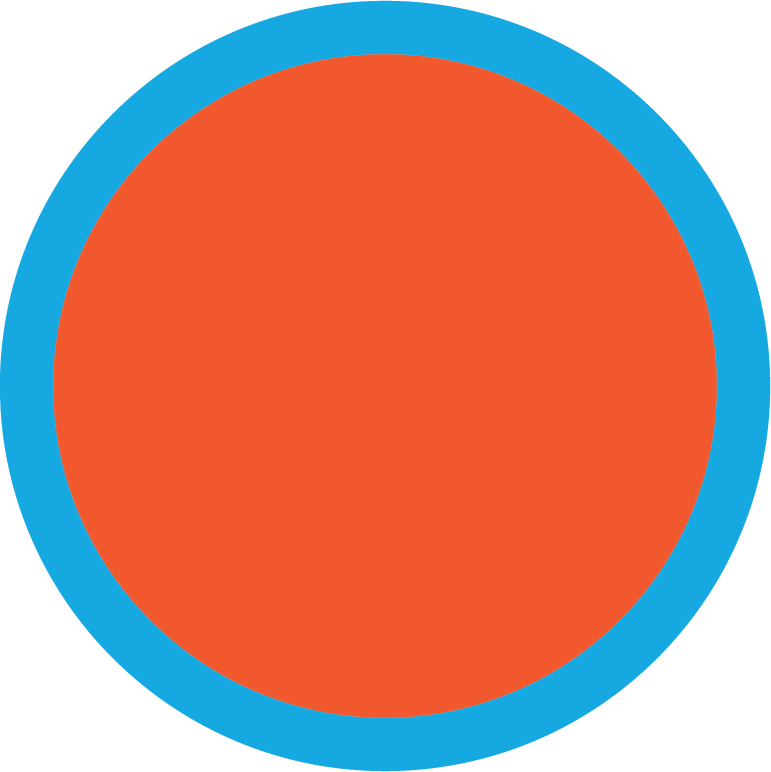 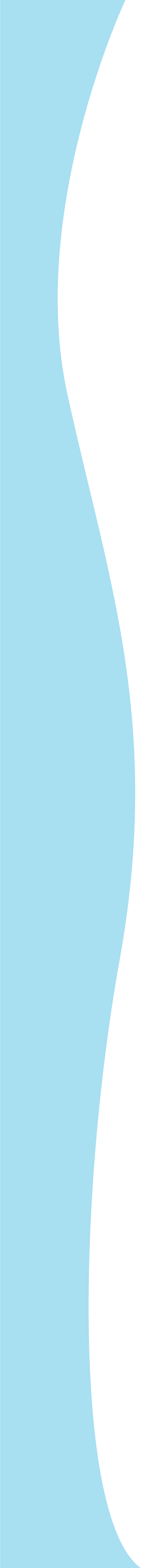 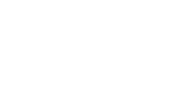 13
My house
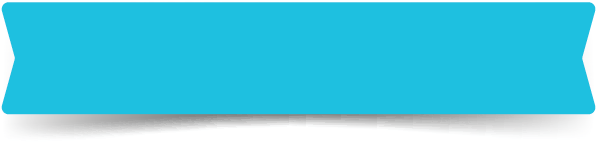 LESSON 1 - PERIOD 2
TABLE OF CONTENTS
Listen and circle.
Warm-up and review
01.
02.
Let’s sing.
03.
04.
Look, complete and read.
05.
Fun corner and wrap-up
01.
Warm-up and review
0
0
0
O
O
O
X
X
X
1
2
3
X
X
X
0
0
0
O
O
O
X
X
X
4
5
6
X
X
X
0
0
0
O
O
O
X
X
X
7
8
9
X
X
X
[Speaker Notes: Divide the class into 2 teams.
The teams take turns to choose numbers. Teacher asks and has pupils answer the questions.
For each correct answer, have the team add O or X to the board. The first team to line up three of their symbols in a row wins.]
02.
Listen and circle.
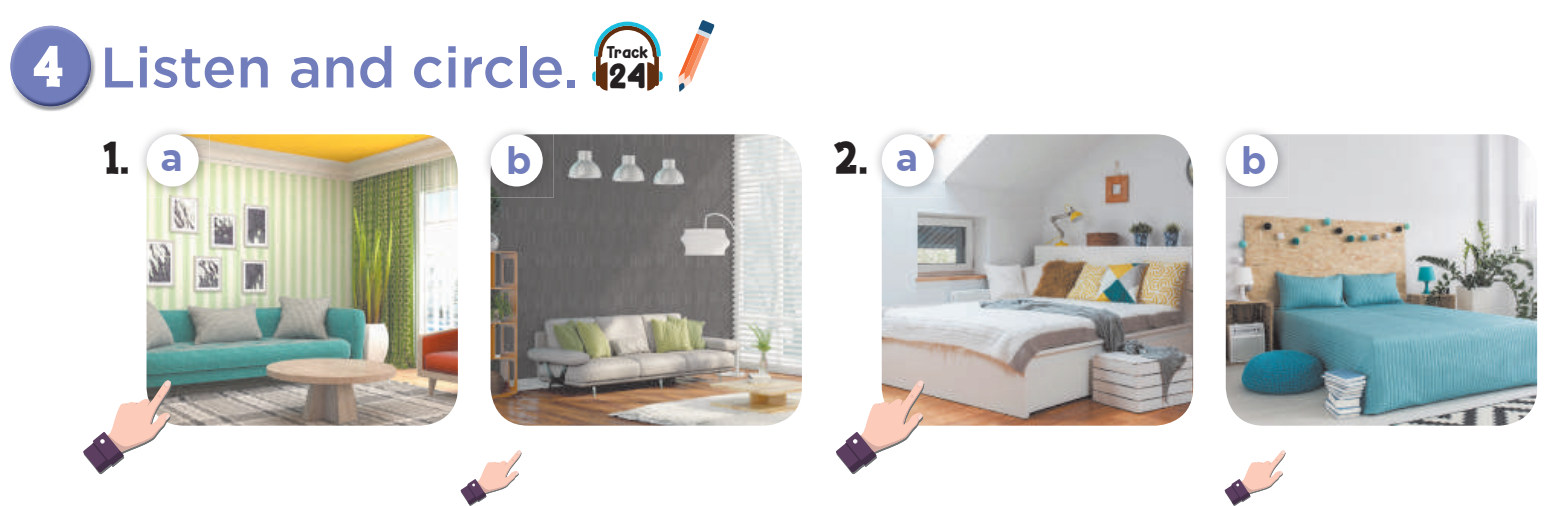 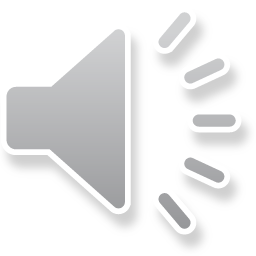 03.
Look, complete and read.
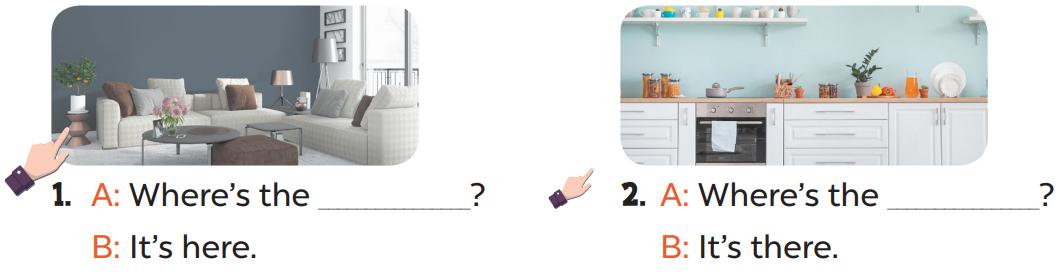 living room
kitchen
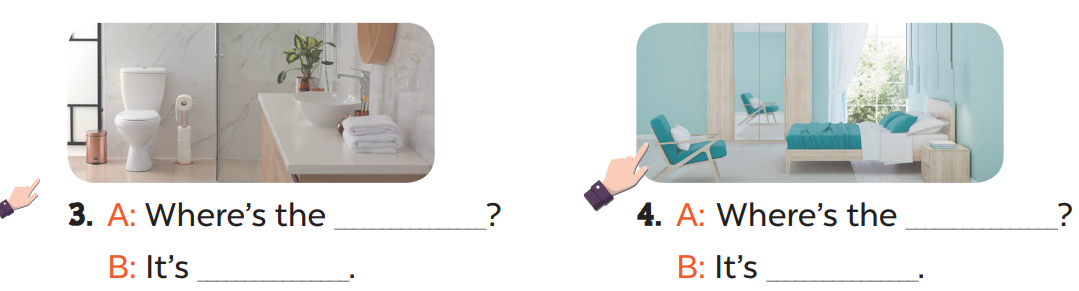 bathroom
bedroom
here
there
04.
Let’s sing.
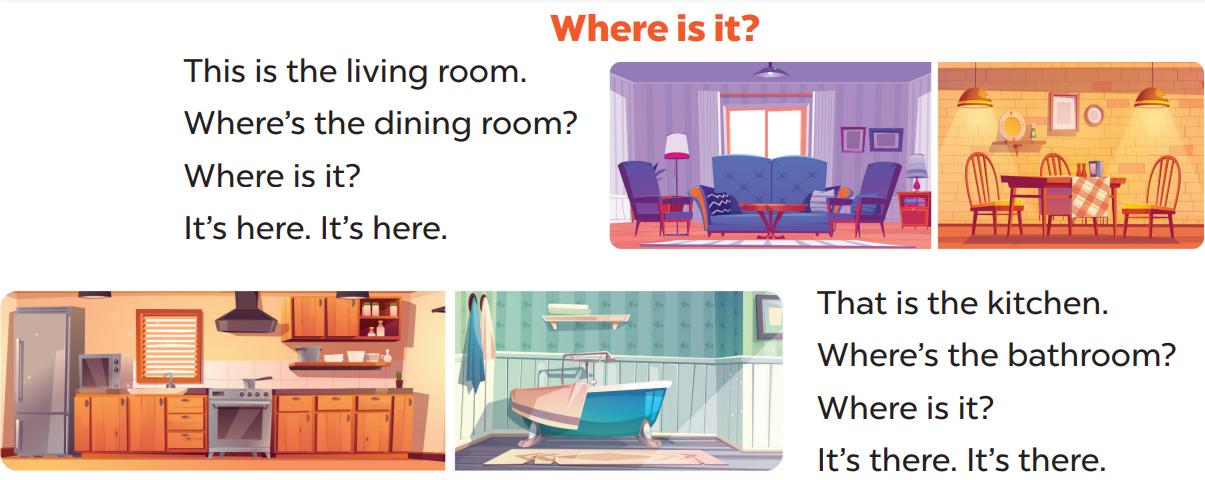 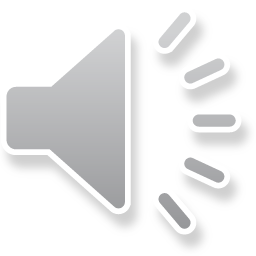 05
Fun corner and wrap-up
Sing the song quietly.
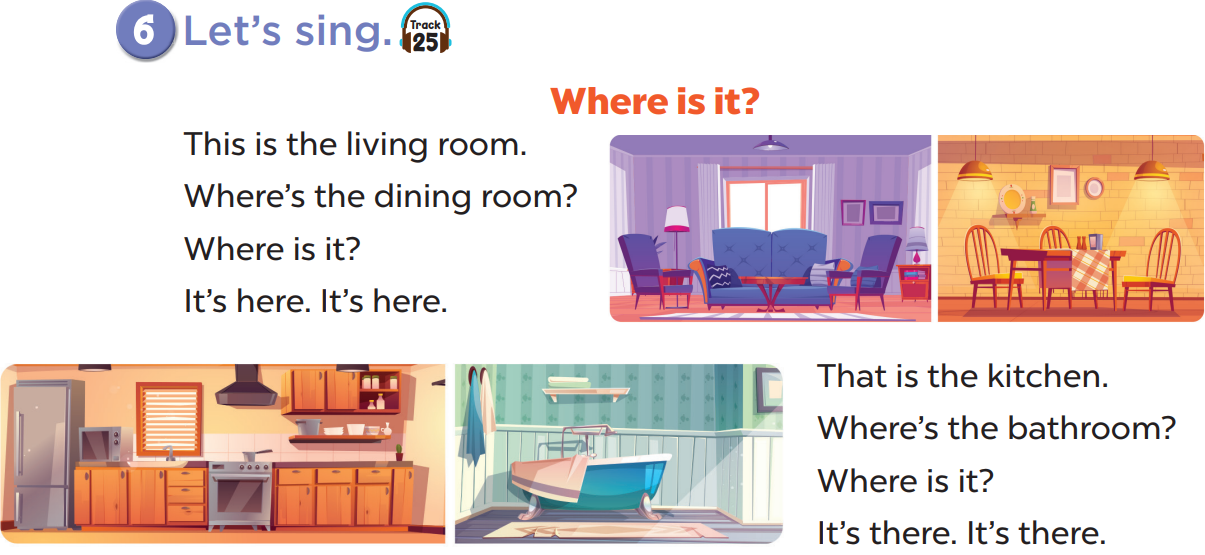 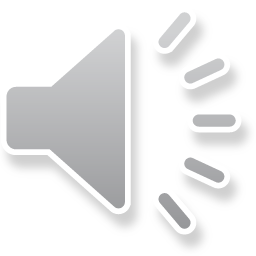 Sing the song loudly.
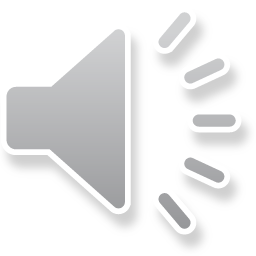 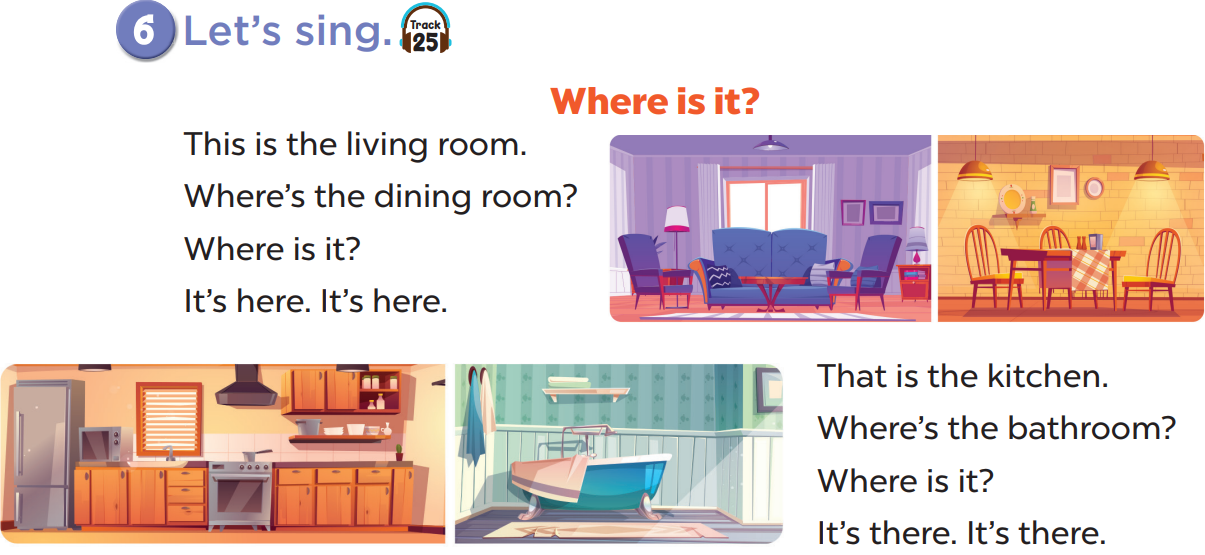 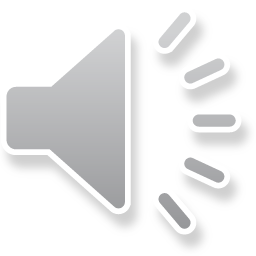